স্বাগতম
পরিচিতি
পাঠ পরিচিতি
শিক্ষক পরিচিতি
‍সাইফুল আলম  
 সহকারি শিক্ষক
 চাতল এস.সি উচ্চ বিদ্যালয় 
 করিমগঞ্জ , কিশোরগঞ্জ। 
 E-mail :   alamict9@gmail.com
Mobile - 01862969733
শ্রেণি – ১০ম 
বিষয় –  গণিত
অধ্যায় - ১৫  
সময় – ৫০ মিনিট
তাং – ২3/৩/২০২০
অতিভুজ
লম্ব
ভূমি
সমকোণি ত্রিভুজ
আজকের পাঠ
পিথাগোরাসের উপপাদ্য
শিখনফল
পিথাগোরাসের চিত্র অঙ্ক ও চিহ্নিত করতে পারবে।
পিথাগোরাসের উপপাদ্যের প্রমাণ ব্যাখ্যা করতে পারবে।
G
E
F
A
D
C
B
Q
H
I
P
কাজ
প্রত্যেকে চিত্রটি খাতায় অঙ্কন করে নামকরনসহ চিহ্নিত কর।
G
E
F
A
D
C
Q
B
P
H
I
C
Q
B
B
Q
C
A
C
B
A
E
D
F
G
I
P
P
H
I
H
মূল্যায়ন
C
বাড়ির কাজ
**
A
B
ধন্যবাদ
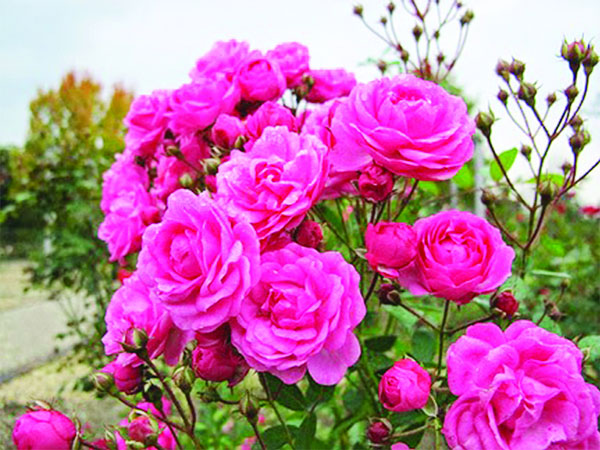